PHY 742 Quantum Mechanics II
1-1:50 AM  MWF  via video link:
https://wakeforest-university.zoom.us/my/natalie.holzwarth
Plan for Lecture 31

Density functional formalism for treating 
multi electron systems

General theorem
Practical calculation schemes
Examples
04/17/2020
PHY 742 -- Spring 2020 -- Lecture 31
1
[Speaker Notes: We will discuss the density functional theorem and its proof.]
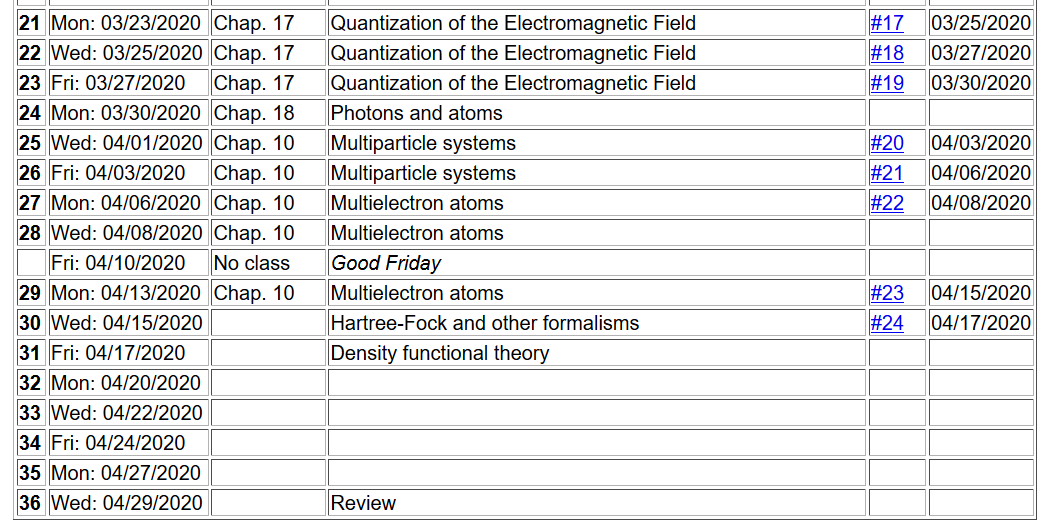 04/17/2020
PHY 742 -- Spring 2020 -- Lecture 31
2
[Speaker Notes: Ongoing schedule]
Density functional theory
Describes the relationship between the many electron problem and independent electron treatments.  

Proof of theorem behind density functional theory

Estimates of F[n].
9/23/2015
PHY 752  Fall 2015 -- Lecture 13
3
[Speaker Notes: Overview]
Density functional theory -- continued
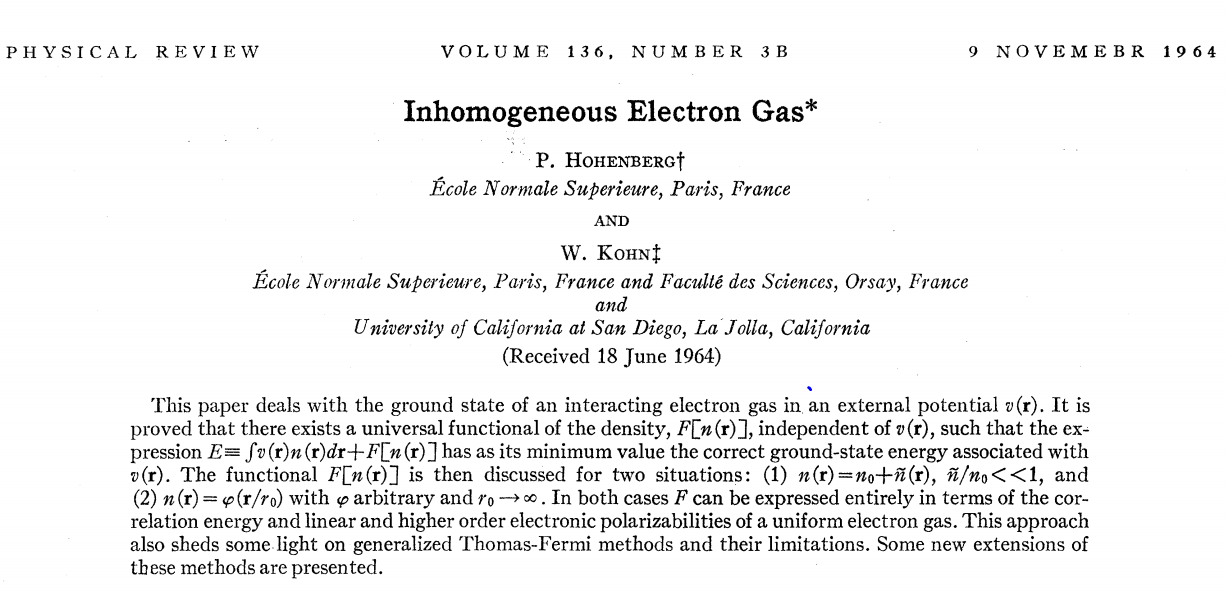 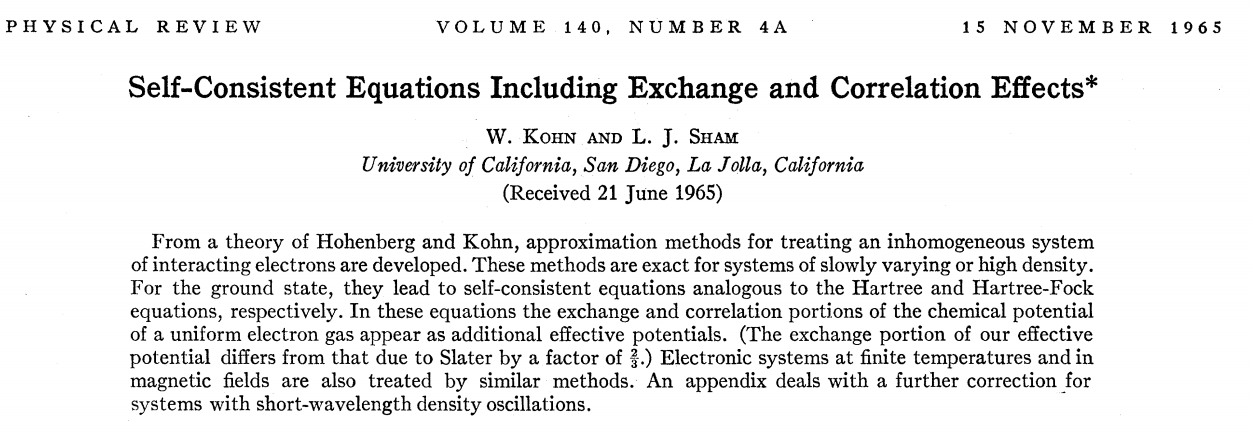 9/23/2015
PHY 752  Fall 2015 -- Lecture 13
4
[Speaker Notes: Original  papers]
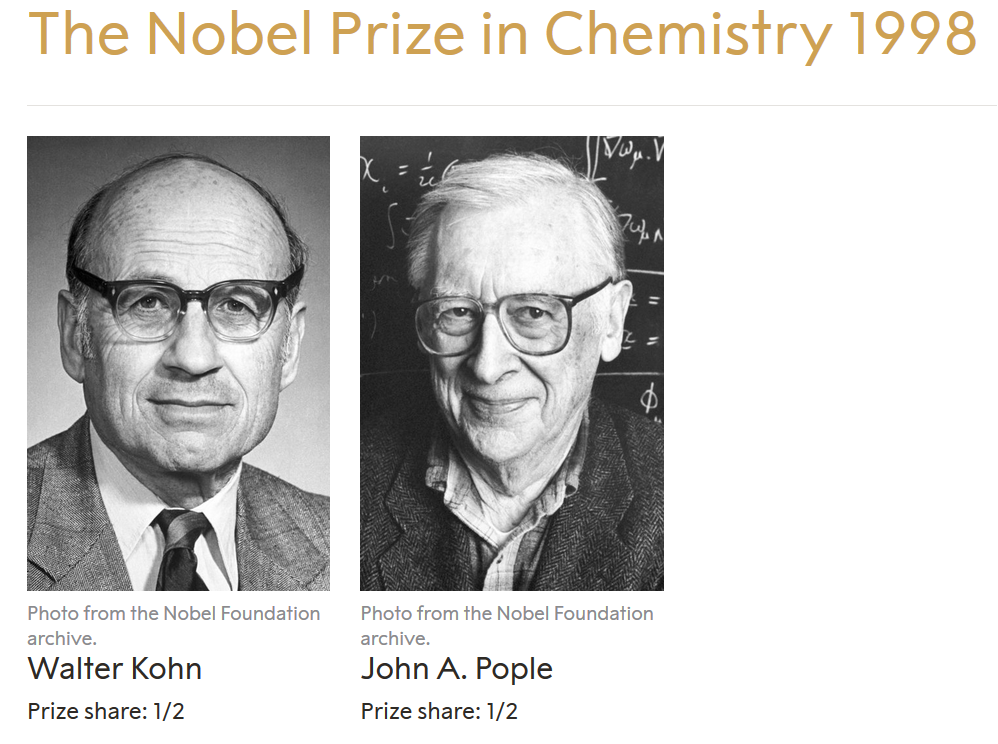 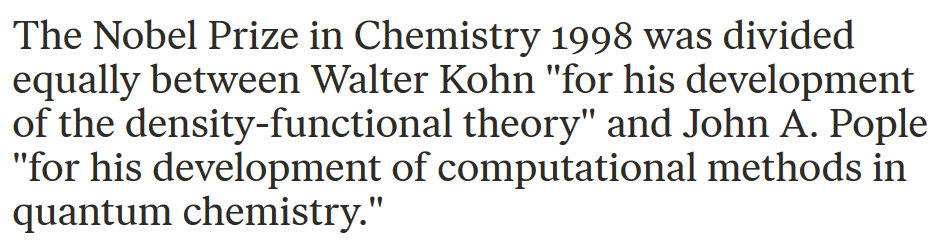 04/17/2020
PHY 742 -- Spring 2020 -- Lecture 31
5
[Speaker Notes: Nobel prize for Walter Kohn]
Hohenberg and Kohn:  formal proof of basic theorem
External potential
Kinetic energy
Coulomb interaction
9/23/2015
PHY 752  Fall 2015 -- Lecture 13
6
[Speaker Notes: Setting up the problem.]
Theorem:  The density n(r) of the ground state of the system is a unique functional of the external potential v(r).
Proof:   Consider two Hamiltonians H and H’ differing only by external potentials v and v’.
Suppose n(r) is the same for H and H’.
9/23/2015
PHY 752  Fall 2015 -- Lecture 13
7
[Speaker Notes: Proof of theorem]
We can also show:
9/23/2015
PHY 752  Fall 2015 -- Lecture 13
8
[Speaker Notes: Continued]
04/17/2020
PHY 742 -- Spring 2020 -- Lecture 31
9
[Speaker Notes: Punch line]
The theorem implies that the ground state energy E can be considered as a functional of the density n(r)
Thus, the determination of the ground state energy E is transformed into a minimization of the functional with respect to the density n(r),  transforming a many particle minimization into a single particle minimization.   

In practice, the functional form of F[n] is not known, but if it were, we could use optimization methods to determine the ground state energy Ev[n].
9/23/2015
PHY 752  Fall 2015 -- Lecture 13
10
[Speaker Notes: Significance of theorm]
Kohn-Sham scheme to find ground state energy Ev[n]
Assume that the electron density can be expressed in terms of N independent electron orbitals
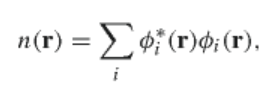 For a given external potential vext(r) the ground state energy is given by
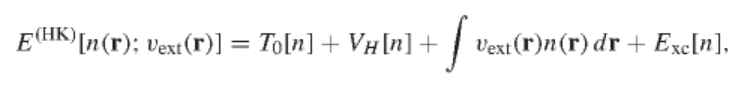 E
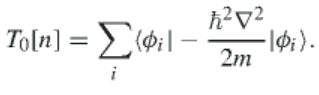 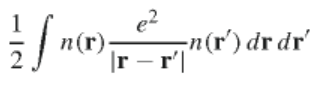 EH[n]=
9/23/2015
PHY 752  Fall 2015 -- Lecture 13
11
[Speaker Notes: Kohn Sham equations]
Kohn-Sham equations
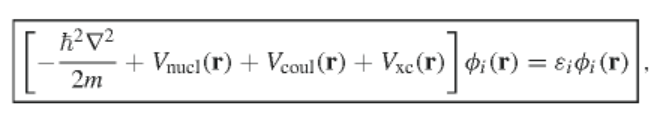 where
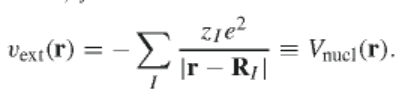 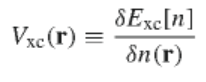 9/23/2015
PHY 752  Fall 2015 -- Lecture 13
12
[Speaker Notes: Kohn Sham equations]
Estimate of the exchange-correlation contribution
9/23/2015
PHY 752  Fall 2015 -- Lecture 13
13
[Speaker Notes: Practical implementations]
Digression on spatially varying electron density
i
j
k
l
2/13/2015
PHY 752  Spring 2015 -- Lecture 13
14
[Speaker Notes: How to cheat  position dependence.]
Correlation functionals
      Local density approximation   (LDA)
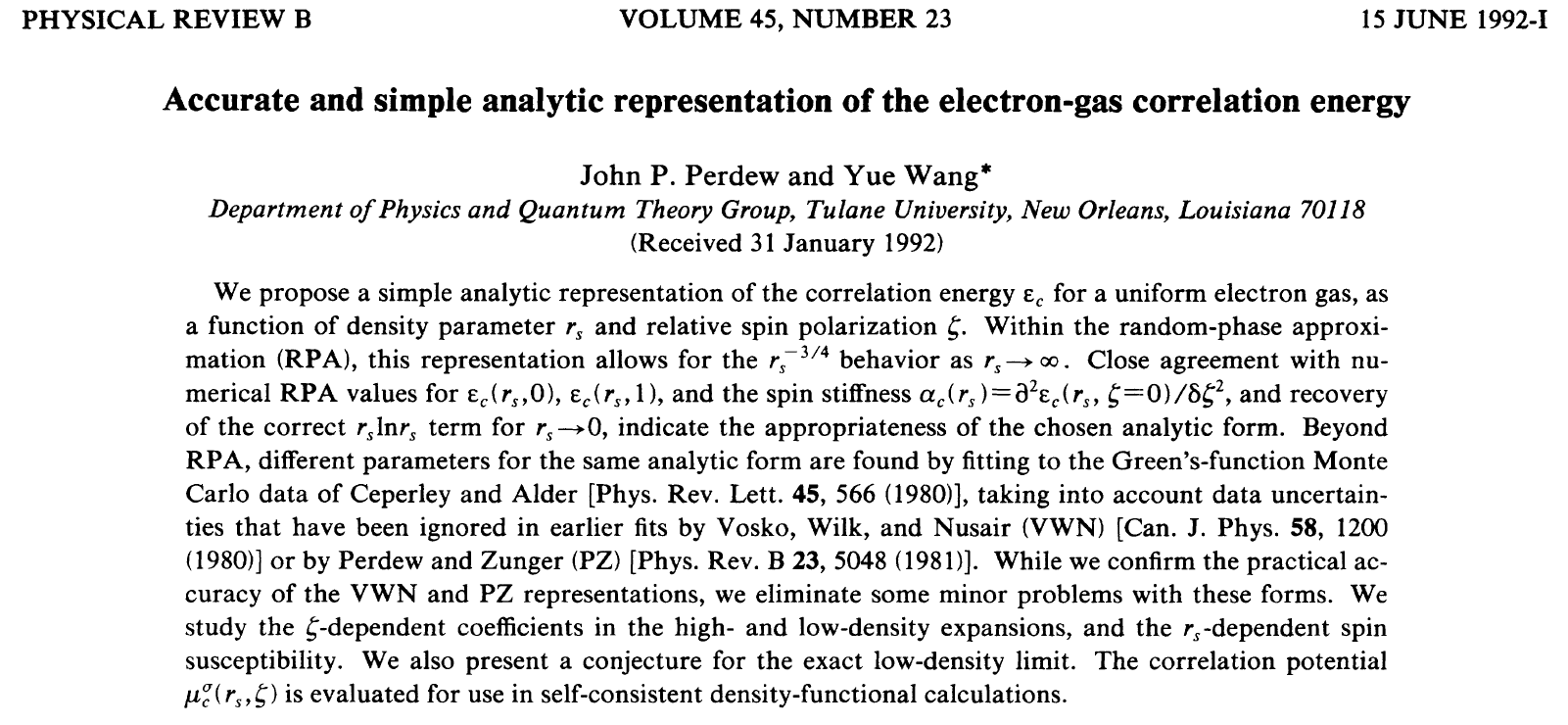 9/23/2015
PHY 752  Fall 2015 -- Lecture 13
15
[Speaker Notes: Correlations affecta]
Interpolation function for LDA:
    
 Ec[n]=
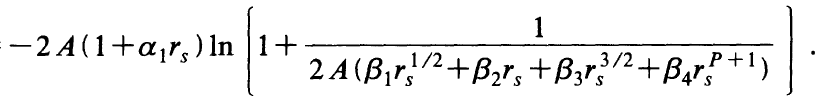 9/23/2015
PHY 752  Fall 2015 -- Lecture 13
16
[Speaker Notes: Some details]
More complicated exchange-correlation functionals
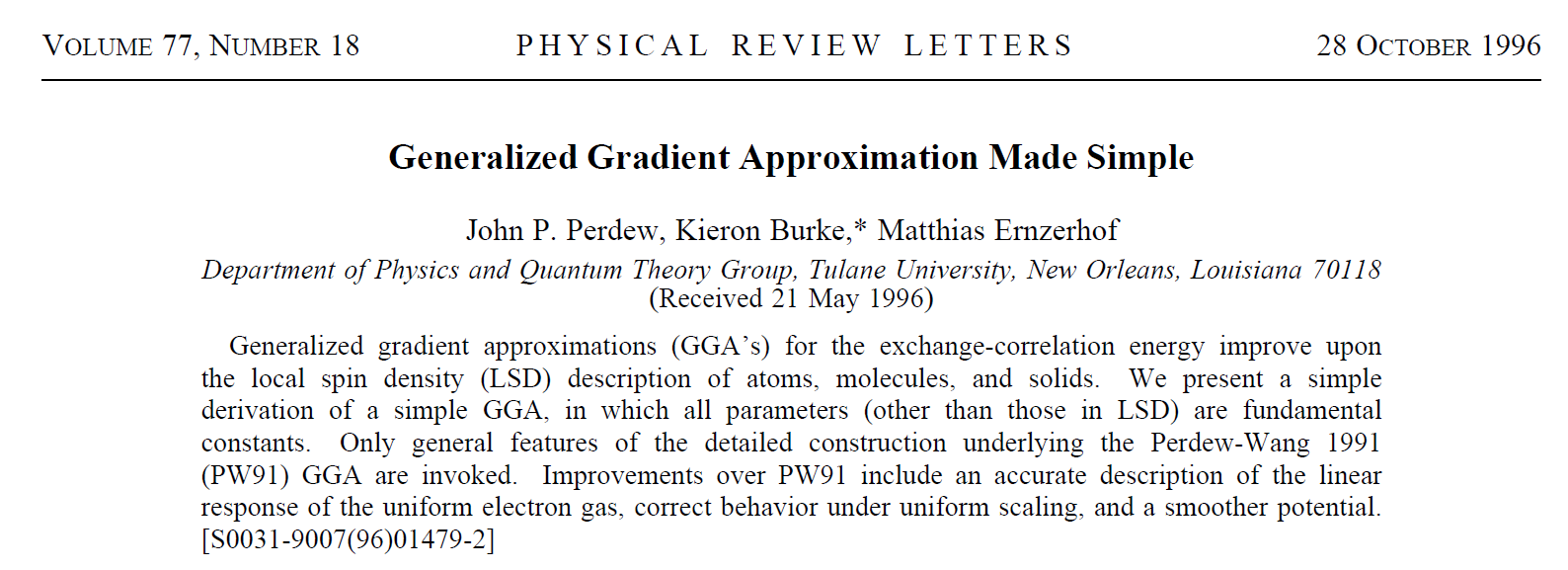 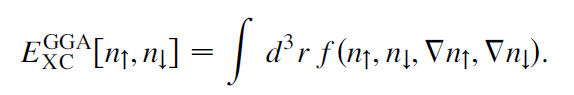 9/23/2015
PHY 752  Fall 2015 -- Lecture 13
17
[Speaker Notes: More complication]
Some details of the Generalized Gradient Approximation
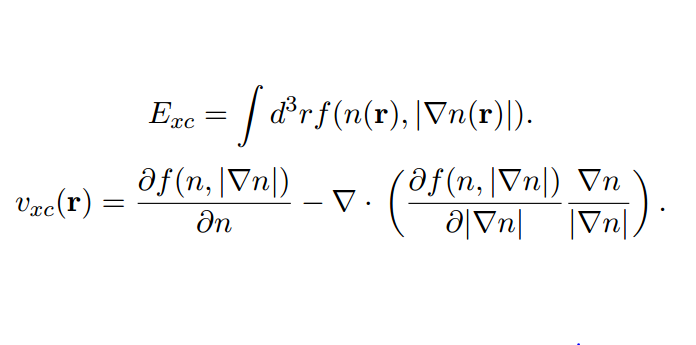 2/13/2015
PHY 752  Spring 2015 -- Lecture 13
18
[Speaker Notes: Necessary details.]
Summary: Kohn-Sham formulation of density functional theory
2/13/2015
PHY 752  Spring 2015 -- Lecture 13
19
[Speaker Notes: Practical implementation]
Self-consistent solution
2/13/2015
PHY 752  Spring 2015 -- Lecture 13
20
[Speaker Notes: Iteration scheme.]
Kohn-Sham formulation of density functional theory
Results of self-consistent calculations
Some remaining issues
Theory for Eexc[n] still underdevelopment
This formalism does not access excited states
Strongly correlated electron systems are not well approximated
2/13/2015
PHY 752  Spring 2015 -- Lecture 13
21
[Speaker Notes: Perspective.]